بنام خدا
Treatment and Complications دکتر مطهره آقاجانی دلاورمتخصص کودکانهیات علمی دانشگاه علوم پزشکی ایران
TABLE OF CONTENTS
01
05
Antibiotic Therapy
Hydration
06
02
Enteral Feeding
Prevention
03
07
Zinc
Chronic diarrhea
04
08
Additional Therapies
Complications
3
Hydration
More susceptible than adults to dehydration
   Dehydration must be evaluated rapidly 
   correct in 4-6 hr
   ORT or IV??
   ORS 
   emesis
4
Dehydration
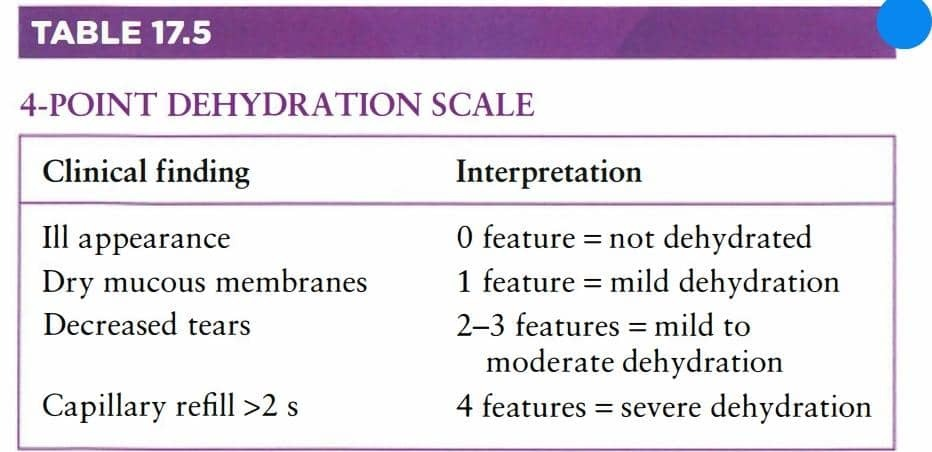 5
Dehydration
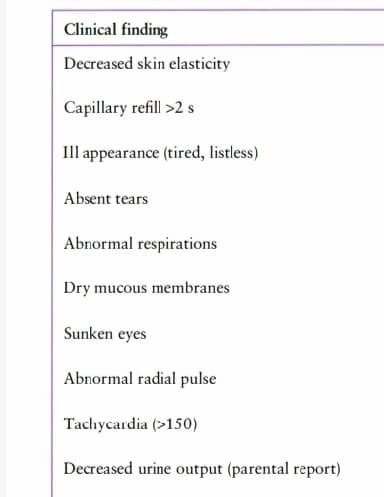 6
mild
Dehydration
moderate
severe
7
Rehydration Therapy
mild
1cc/kg Q5min over 4 h
moderate
2cc/kg Q5min over 4 h
8
Rehydration Therapy
severe
20 cc/kg over 20 min x 3
shock
types of fluid
Ongoing loss
deficit
maintenance
10
Ongoing loss
6 h
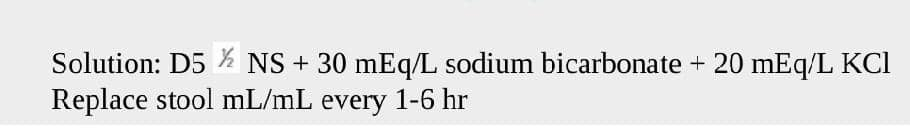 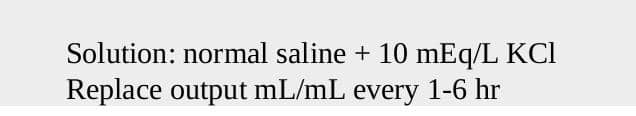 11
Diet Selection
Zinc
Additional Therapies
ا
12
Antibiotic Therapy
Shigella

• Ciprofloxacin
• Ceftriaxone 
• Azithromycin
• Cefixime 
• Trimethoprim-sulfamethoxazole
ETEC

• Azithromycin
• Ciprofloxacin
STEC

      Avoid antimicrobials and anti-motility drugs
13
Antibiotic Therapy
Campylobacter

• Erythromycin
• Azithromycin 
•Fluoroquinolone
Salmonella ,
non-typhoidal


treatment of Shigella
Yersinia spp.

•cephalosporins. 
•doxycycline 
•  Aminoglycoside
• TMP-SMX
• fluoroquinolone.
14
Clostridium
Difficile

• Metronidazole
• Vancomycin
Entamoeba
Histolytica

• Metronidazole
• Tinidazole
• Paromomycin
• Iodoquinol
Giardia
Intestinalis

• Tinidazole
• Metronidazole
15
Cryptosporidium


• Nitazoxanide
• paromomycin
+azithromycin
Cyclospora


• TMP and SMX
Blastocystis
Hominis

• Metronidazole
16
Prevention
Breastfeeding
Vitamin A
Rotavirus
 Immunization
17
Chronic diarrhea
replacement of fluid and electrolyte
Nutritional rehabilitation
Zinc
Micronutrient and vitamin
lactose-free diet
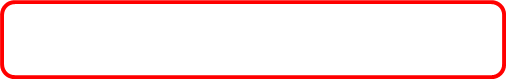 Functional diarrhea 4F
parenteral nutrition
18
Intussusception
Complications
Hemolytic uremic syndrome (HUS)
Shock
19
تشکر و سپاس فراوان از شما که وقت گذاشتید
سپاس
سپاس و قدردانی ازهمکاران حمایتگرم در اورژانس بیمارستان علی اصغر
تشکر و قدردانی ویژه ازدوستان نظام پزشکی شهریار در جهت هماهنگی این وبینار
20